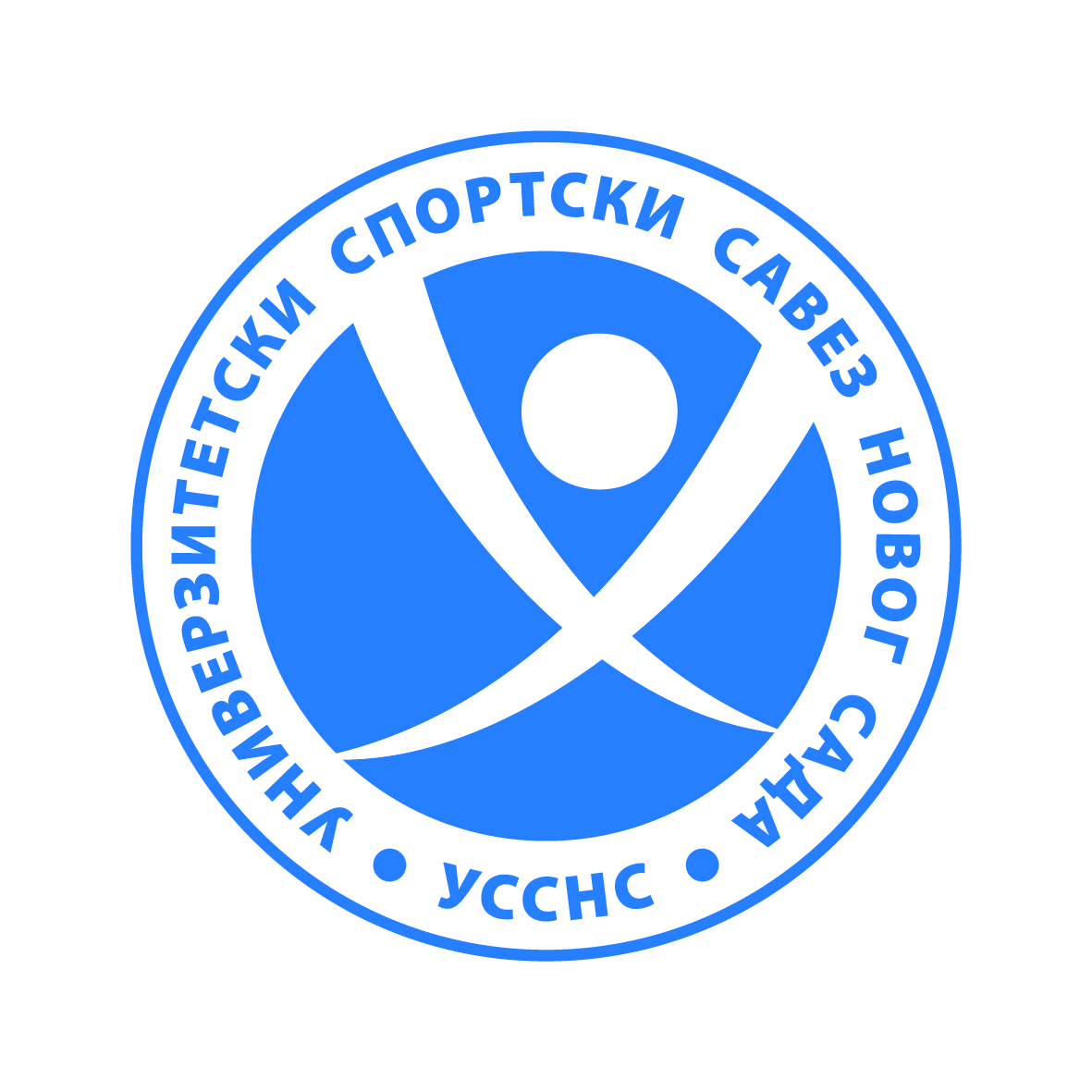 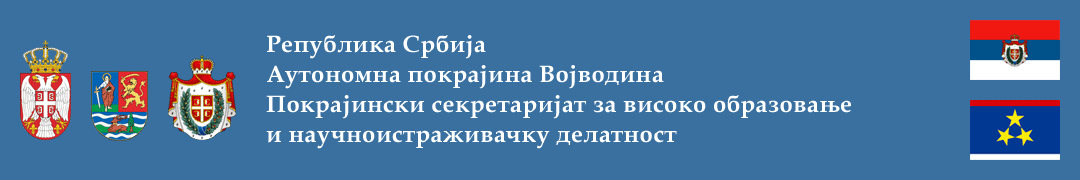 Зимске едукативне и рекреативне активности студената
Универзитетски спортски савез Новог Сада
 УССНС
Зимске едукативне и рекреативне активности студената
Пројекат представља скуп организованих едукативних активности,  пропраћених рекреативним и забавним садржајима
Стицање нових вештина и знања о боравку у природи у зимском периоду
Прикупљању релевантих информација о ставовима студената према програмима/пројектима овакве врсте
КО?
Студенти високошколских установа чији је оснивач Скупштина АП Војводине
Студенти друге и виших година основних студија који студирају на терет буџета Републике Србије
Универзитет у Новом Саду 88%
Високе школе 12%
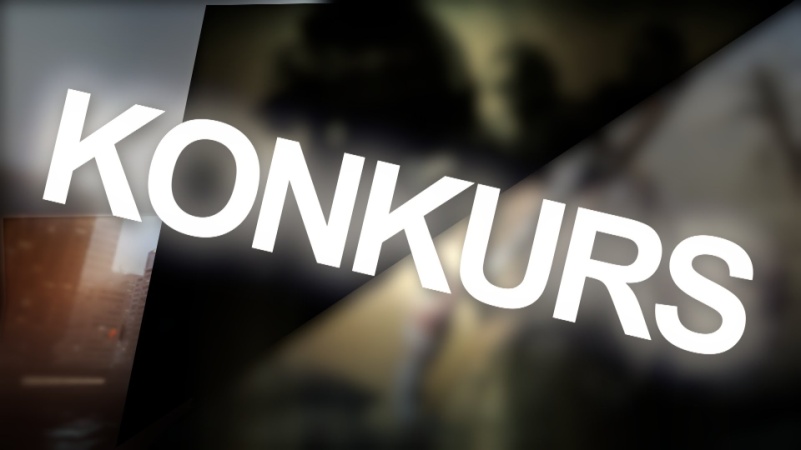 Број места: 200
1. група:  УНС  176 студената
2. група:  ВШ 24 студента
Рангирање ће се вршити унутар 2 групе на основу оствареног успеха по посебном обрасцу - формули Студентског центра по моделу конкурисања за смештај у студентским домовима
Пројекат укључује едукативни и рекреативни део:
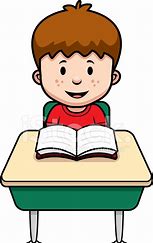 Теоријска предавања (здравствено васпитање; боравак на планини у зимском периоду; правила скијалишта; упутства и услови безбедног скијања; презентација Горске службе спасавања)
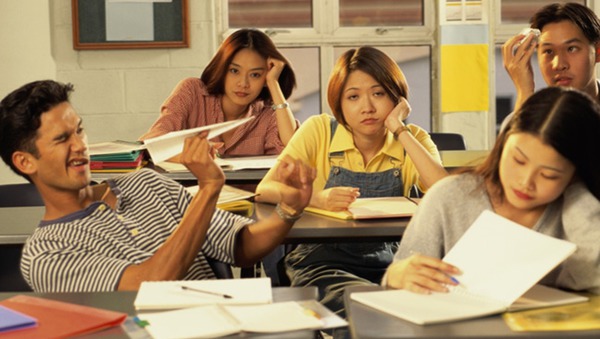 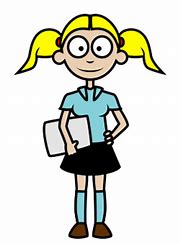 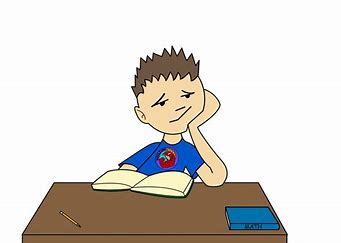 Пројекат укључује едукативни и рекреативни део:
Практична предавања (рекреативно скијање, могућност обуке нескијаша)
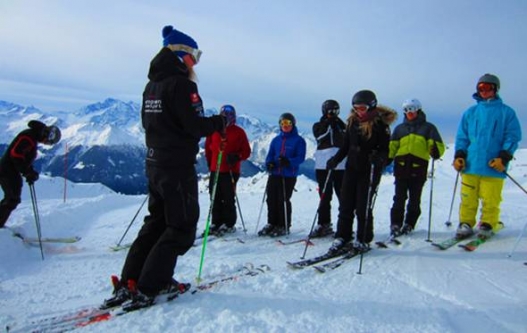 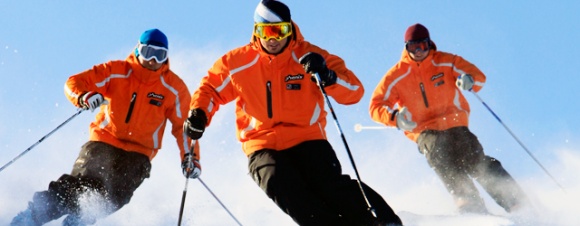 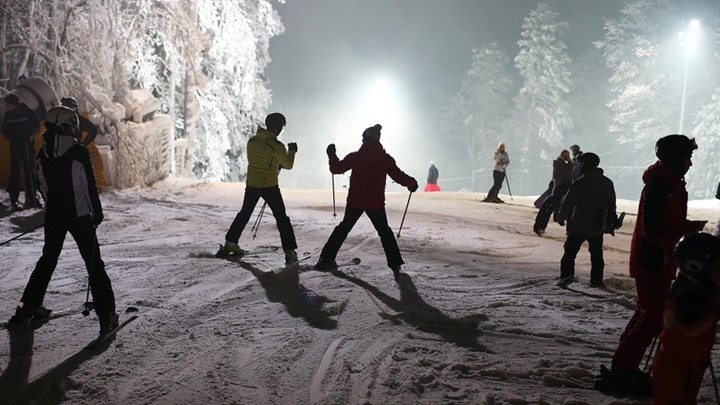 Пројекат укључује едукативни и рекреативни део:
Научно -  стручни скуп на тему: Значај едукативних и рекреативних активности студената – научноистраживачки аспект
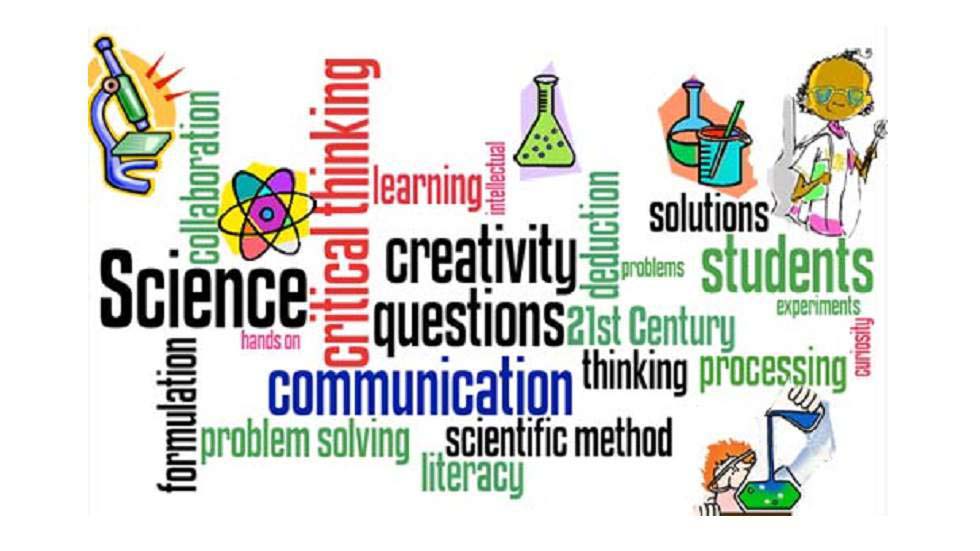 ЕВАЛУАЦИЈА - АНКЕТИРАЊЕ
Студенти ће попуњавати анкете на почетку и на крају пројекта у циљу евалуације као и у циљу квантификације и анализе добијених података који ће бити приказани кроз научноистраживачки рад.
ЕВАЛУАЦИЈА - АНКЕТИРАЊЕ
Ставови о: квалитету студирања, пројекту, нивоу мотивације, родне заступљености, учесталост ваннаставних активности и сл.
Организација скијања
Скијашке групе ће се формирати спрам нивоа скијашких способности о којима се студенти сами изјашњавају
Група нескијаша (уз стручни рад )
Група скијаша (самостално)
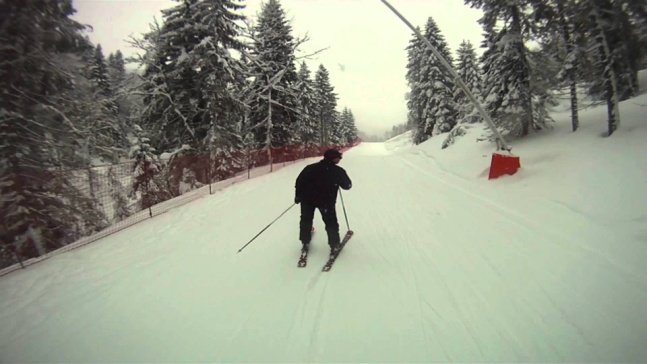 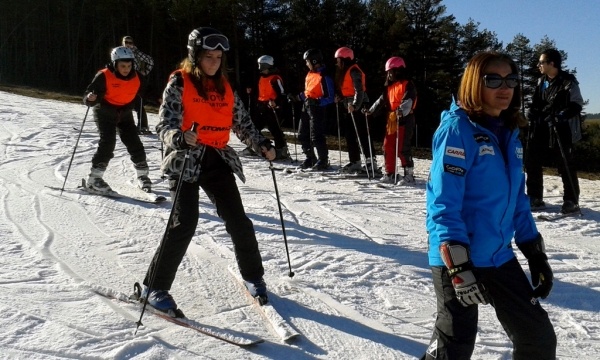 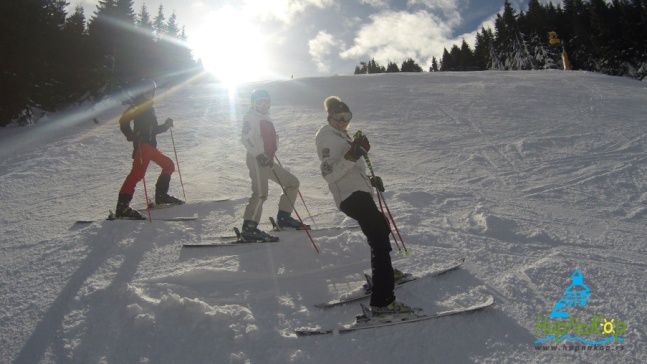 Информације о месту, датуму и условима
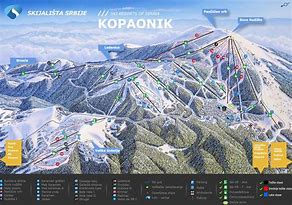 Ски центар Копаоник
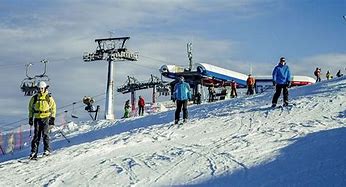 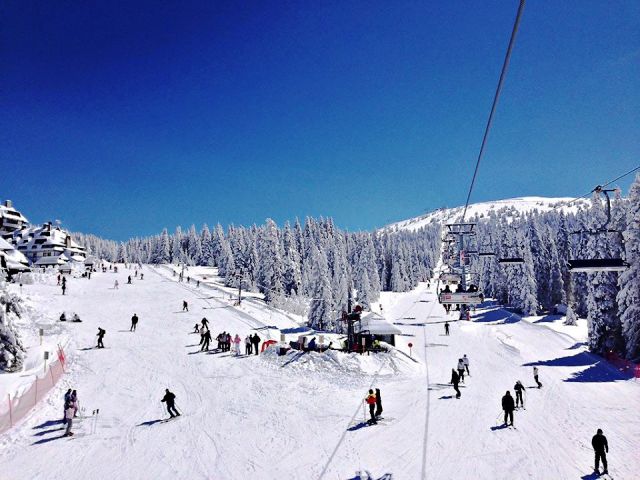 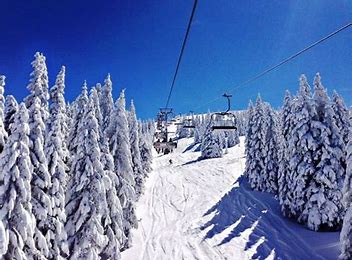 Информације о месту, датуму и условима
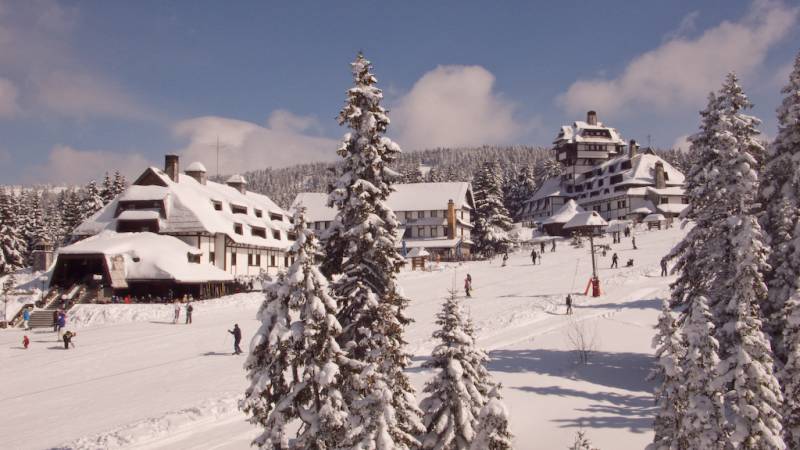 Хотел ****
Небеске столице I
Небеске столице II
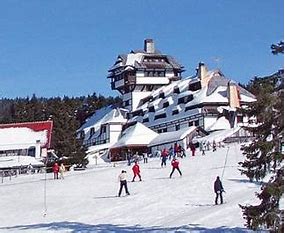 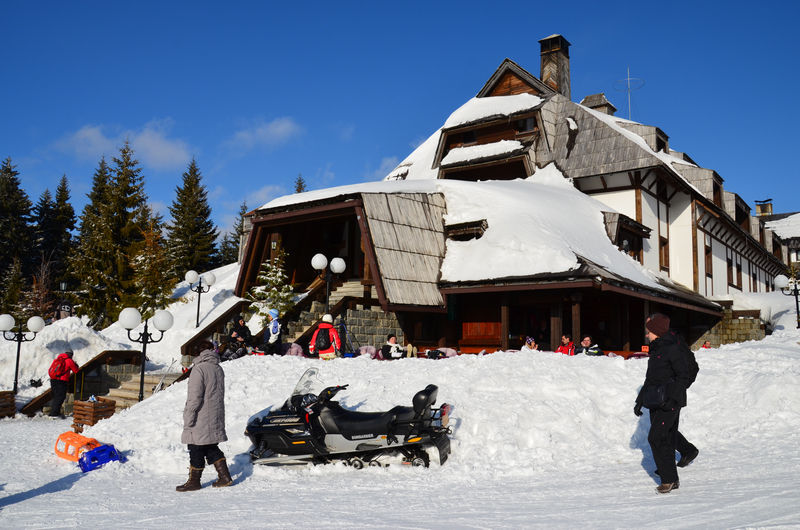 Информације о месту, датуму и условима
Датум реализације скијања:
		од 18. марта до 25. марта 2018. године

Трајање пројекта:
од марта до новембра 2018. године
Информације о месту, датуму и условима
Цена
		23.000,00 РСД
			прва рата 11.500,00  до 7. марта
			друга рата 11.500,00  до 14. марта
Транспорт
Смештај
Исхрана (шведски сто - доручак и вечера)
Ски-пас
Најам скијашке опреме (скије, панцерице и штапови)
Обука нескијаша (стручни рад)
ОСТАЛО
Изјава о здравственој способности и одговорности
Изјава о кодексу понашања и дисциплинској одговорности
СМЕШТАЈ
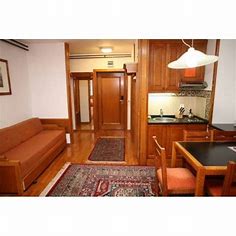 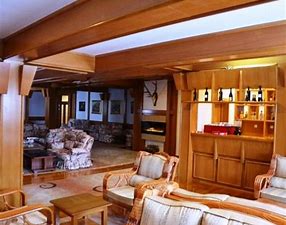 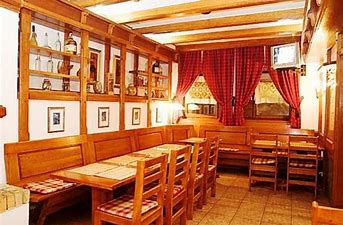 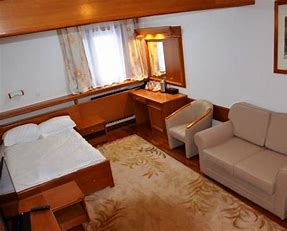 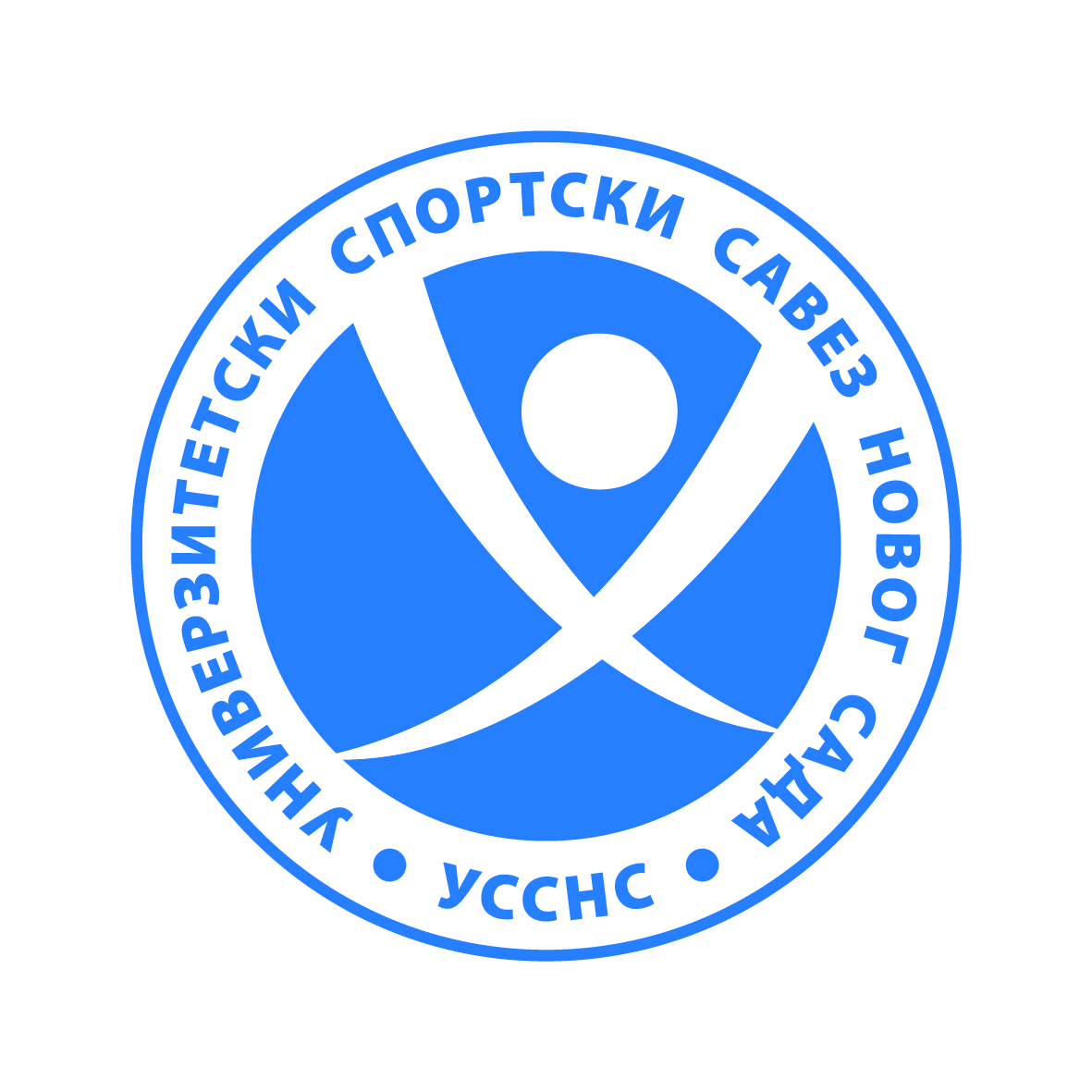